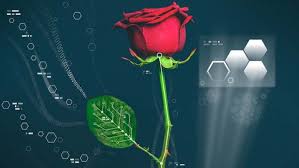 আজকের ক্লাসের সবাইকে ফুটন্ত লাল গোলাপ এর শুভেচ্ছা।
পরিচিতি
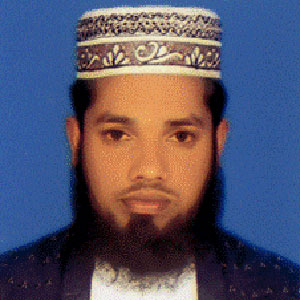 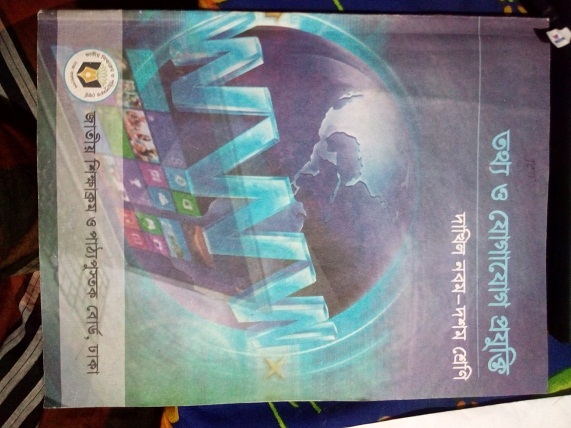 বিষয়ঃ তথ্য ও যোগাযোগ প্রযুক্তি
নবম ও দশম শ্রেণি
             অধ্যায় : তৃতীয়
 পাঠ শিরোনাম : ডিজিটাল কনটেন্ট 
            সময় : ৫০ মিনিট
মোঃ শাহ আলম
সহকারী  শিক্ষক
জুরানপুর করিমুন্নেছা উচ্চ বিদ্যালয়,
দাউদকান্দি, কুমিল্লা।
এসো নিচে আমরা কিছু ছবি দেখি
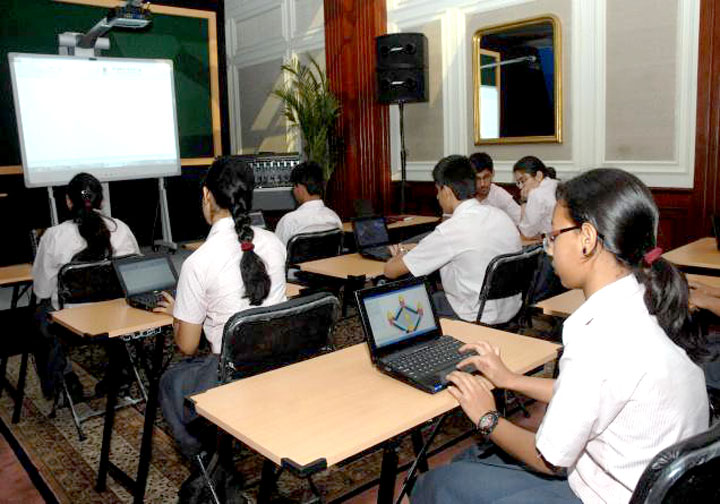 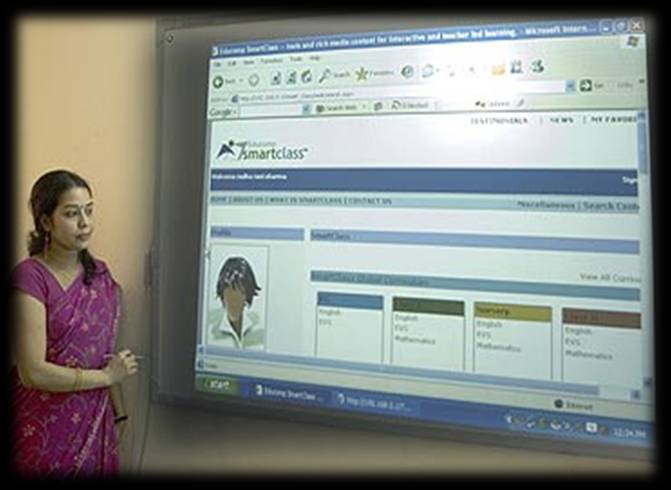 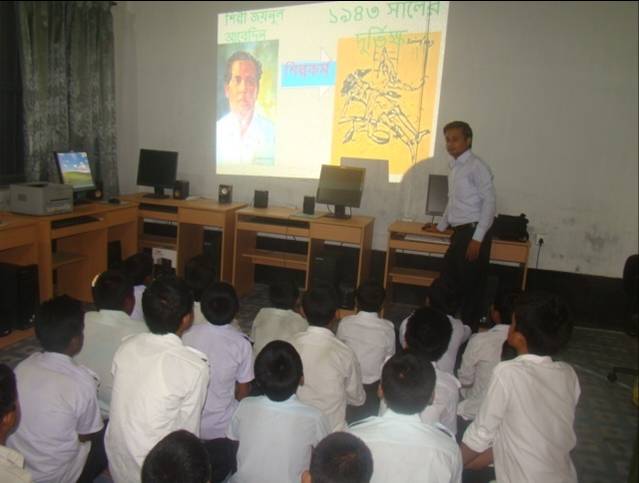 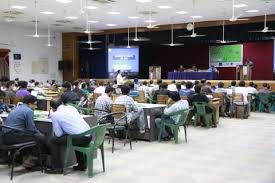 উপরের ছবিগুলোর মাধ্যমে কি বুঝতে পারছ
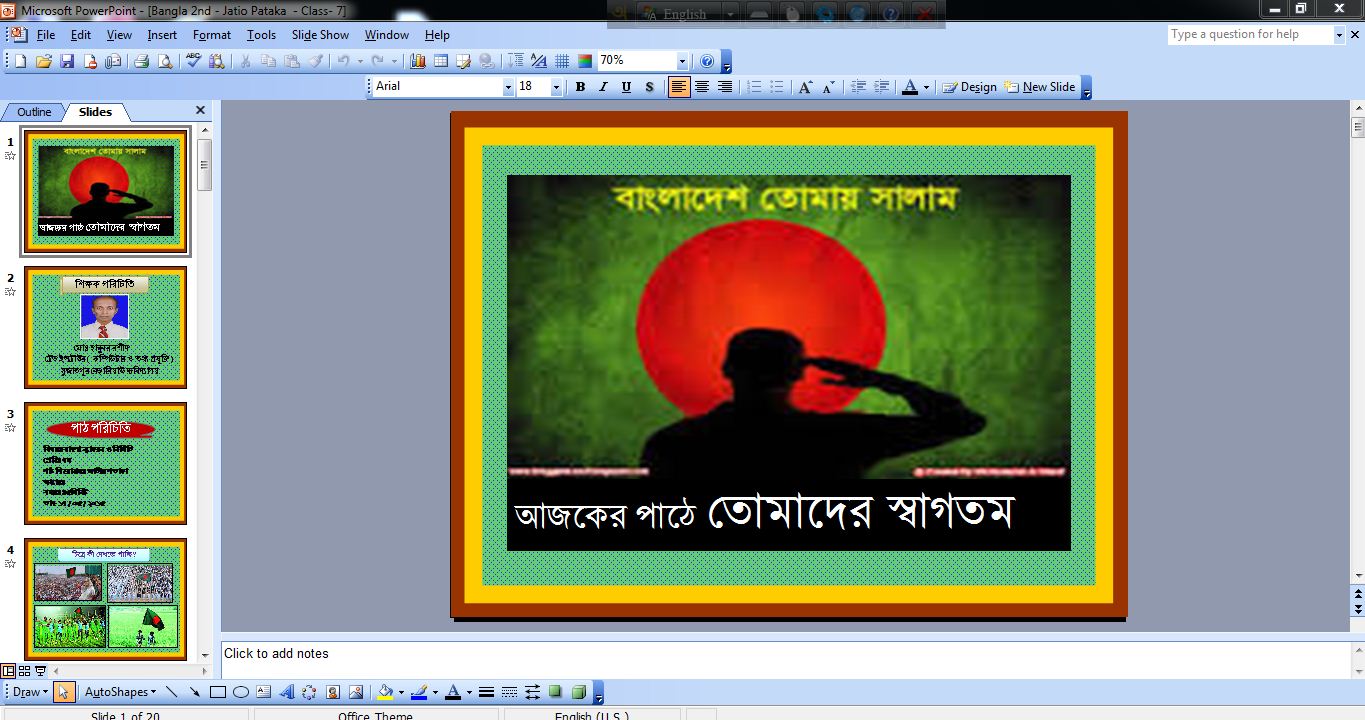 আজকের পাঠ 
ডিজিটাল কনটেন্ট
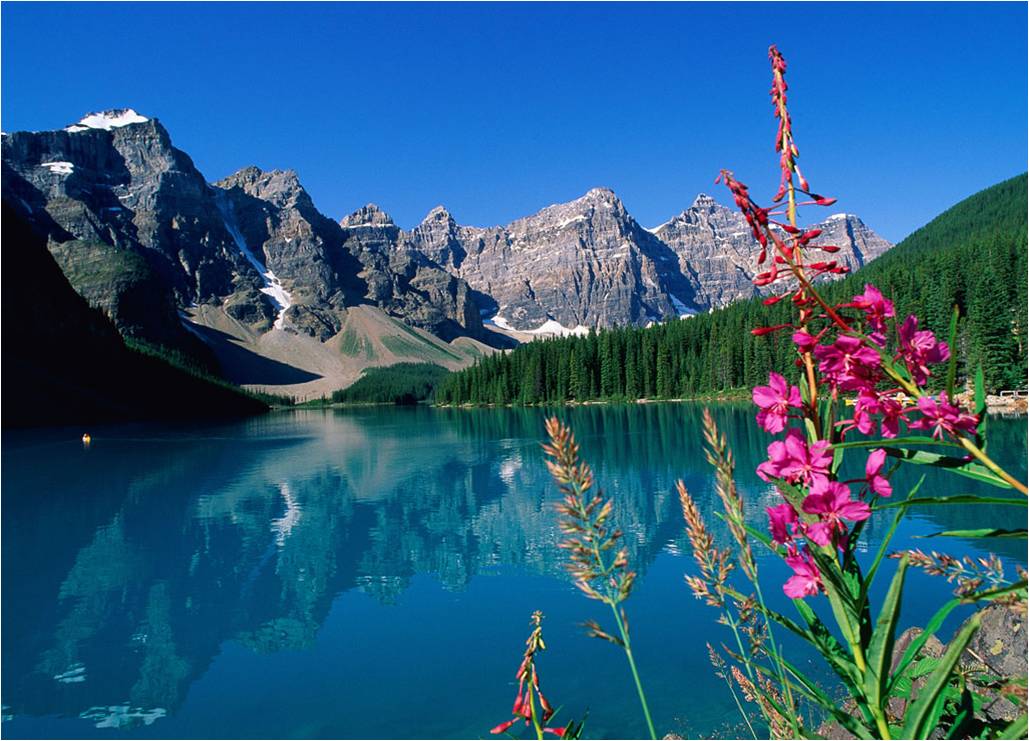 শিখনফল
এই পাঠ শেষে শিক্ষার্থীরা----
‌‌‌‌‌‌‍ডিজিটাল কনটেন্ট সম্পর্কে বলতে পারবে।
ডিজিটাল কনটেন্ট প্রকারভেদ বলতে পারবে ।
বিভিন্ন প্রকার ই – বুক  সম্পর্কে বলতে পারবে।
শিক্ষায় ইন্টারনেটের ব্যবহার বলতে পারবে ।
ডিজিটাল কনটেন্ট কী ?
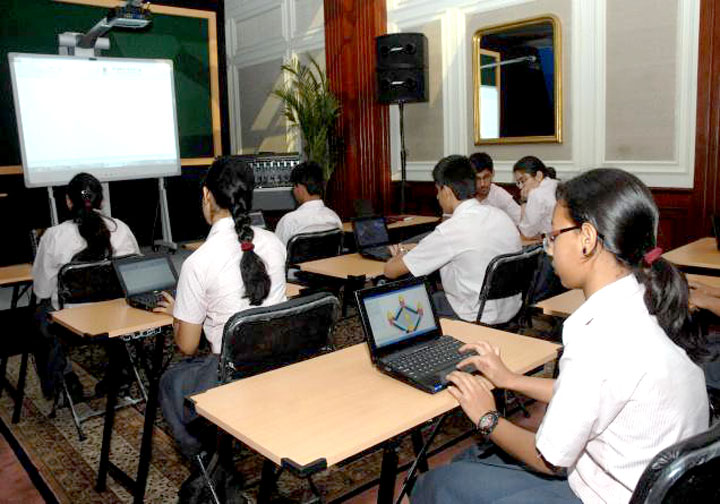 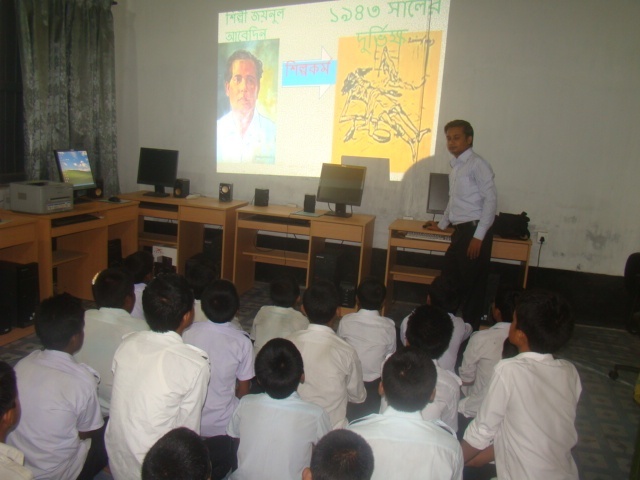 ডিজিটাল কনটেন্ট
কোন তথ্য আধেয় বা কনটেন্ট যদি ডিজিটাল উপাত্ত আকারে বিরাজ করে ,
প্রকাশিত হয় কিংবা প্রেরিত – গৃহীত হয় তাহলে সেটিই ডিজিটাল কনটেন্ট।
লিখিত তথ্য , ছবি , শব্দ কিংবা ভিডিও সব ধরনের ডিজিটাল কনটেন্ট
হতে পারে ।
ডিজিটাল কনটেন্টের প্রকারভেদ
ডিজিটাল কনটেন্ট ৪ (চার) প্রকার
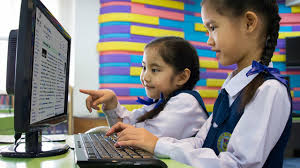 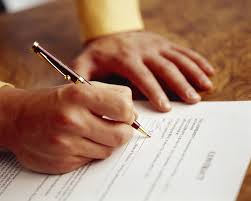 টেকস্ট বা লিখিত
ছবি
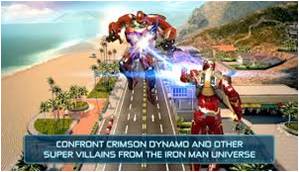 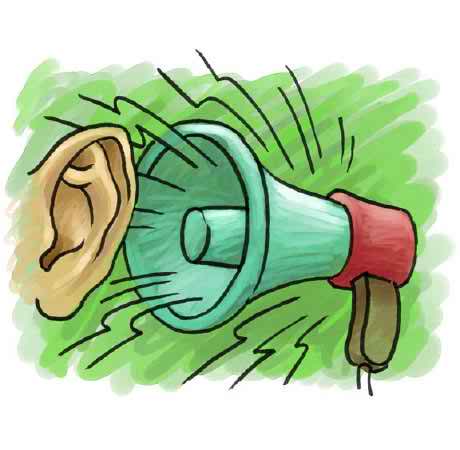 ভিডিও ও এনিমেশন
শব্দ বা অডিও
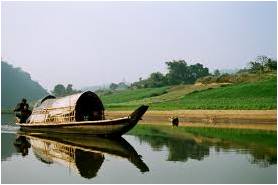 একক কাজ
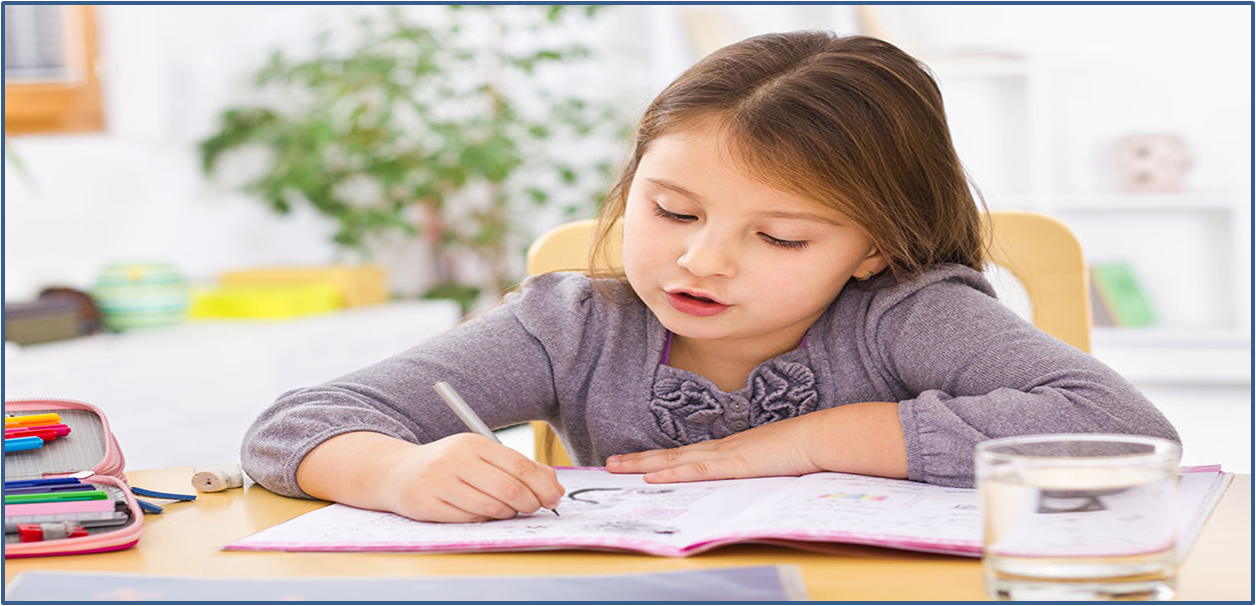 টেকস্ট বা লিখিত কনটেন্ট –এর তালিকা তৈরি কর।
ডিজিটাল কনটেন্টের প্রকারভেদ
টেক্সট বা লিখিত কন্টেন্ট
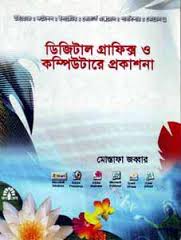 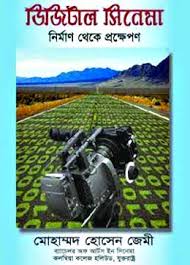 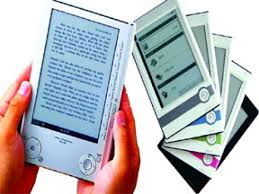 সব ধরনের লিখিত তথ্য যেমন- নিবন্ধ, ব্লগ পোস্ট, পণ্য বা সেবার তালিকা ও বর্ণনা, পণ্যের মূল্যায়ন, ই-বুক সংবাদপত্র, শ্বেতপত্র ইত্যাদি।
ডিজিটাল কনটেন্টের প্রকারভেদ
ছবি
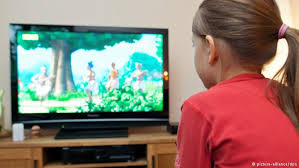 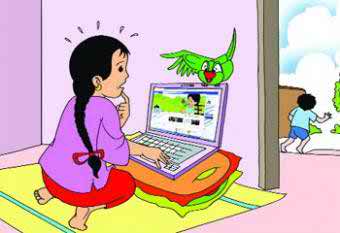 সব ধরনে ছবি যেমন- ফটো, হাতে আঁকা ছবি, অঙ্কনকরণ, কার্টুন, ইনফো গ্রাফিক্স, এনিমেটেড ছবি ইত্যাদি।
ডিজিটাল কনটেন্টের প্রকারভেদ
ভিডিও ও এনিমেশন
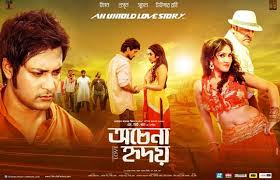 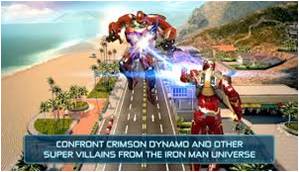 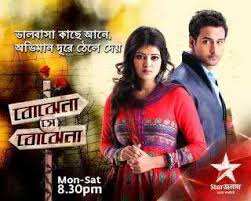 মোবাইল ফোন বা ক্যামেরায় ধারণকৃত ভিডিও এর অন্তর্ভূক্ত।
ডিজিটাল কনটেন্টের প্রকারভেদ
শব্দ বা অডিও
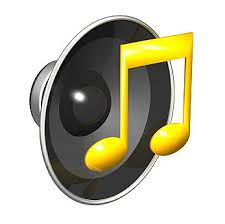 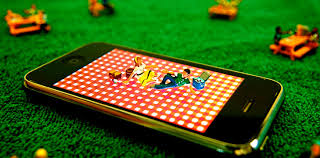 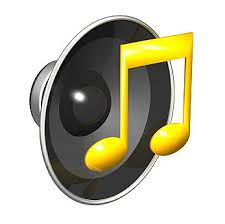 শব্দ বা অডিও আকারের সকল কন্টেন্ট এই প্রকারে অন্তর্ভূক্ত।
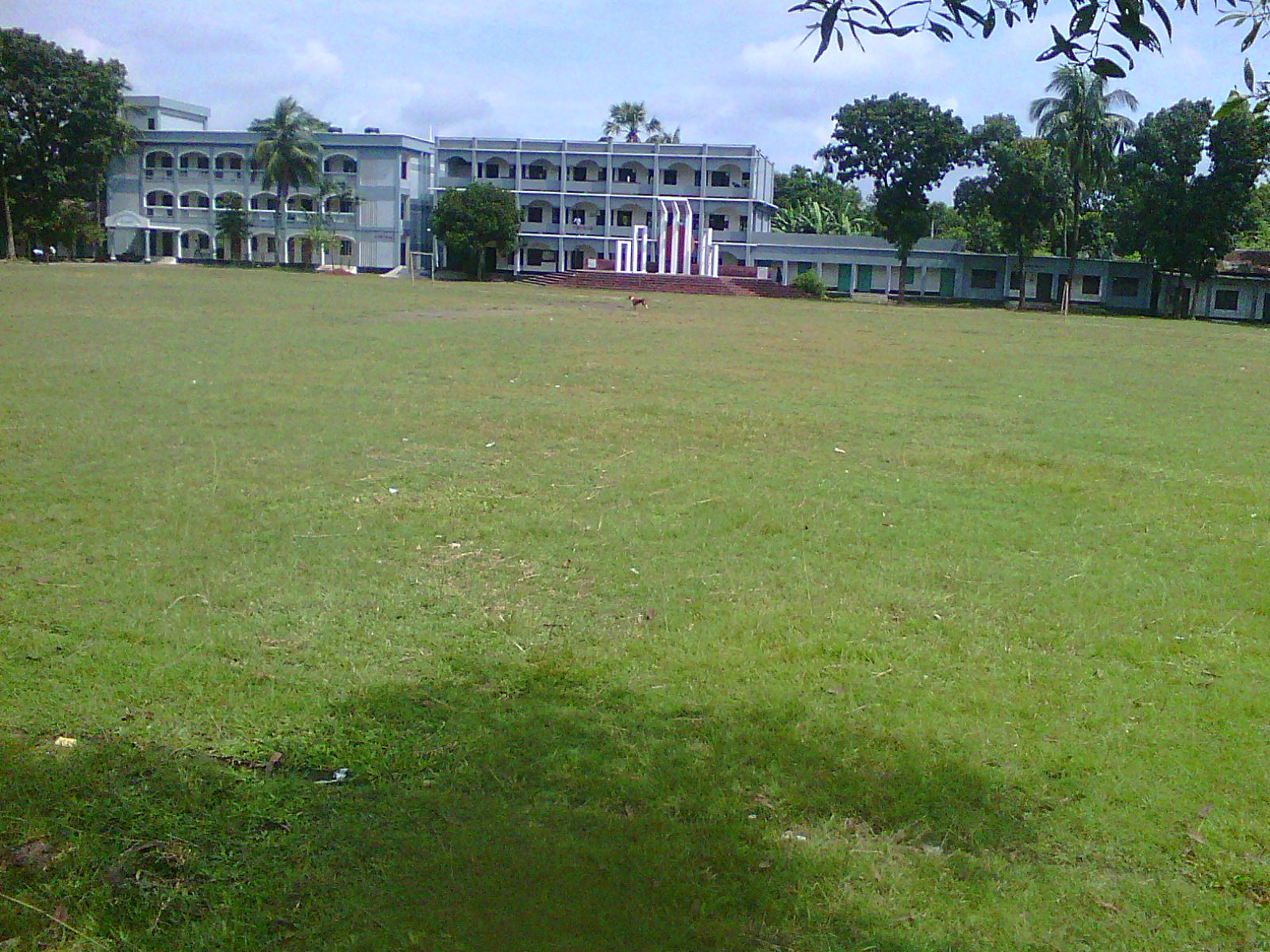 জোড়ায় কাজ
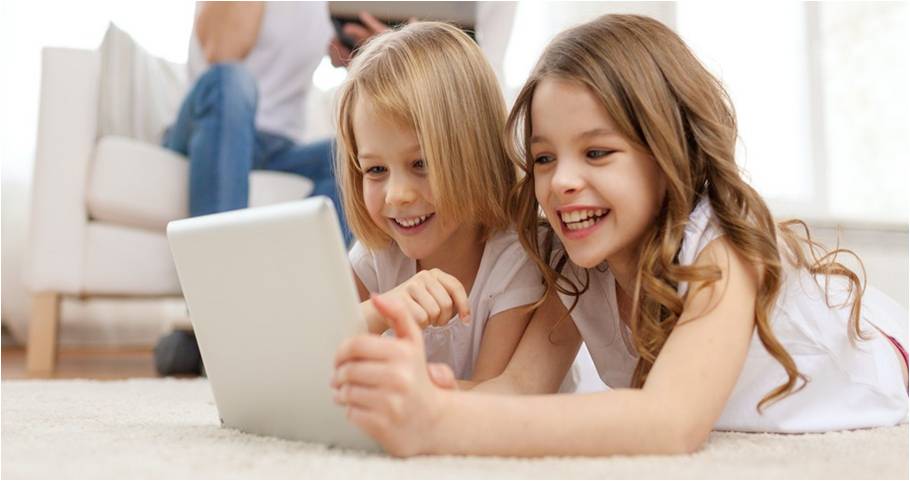 ডিজিটাল কনটেন্টের প্রধানত কত প্রকার ?  
 দূইটি কনটেন্টের নাম লেখ।
ইন্টারনেট
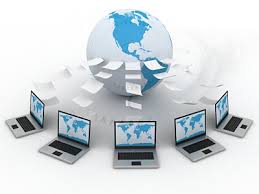 ইন্টারনেট
পৃথিবীজুড়ে বিস্তৃত নেটওয়ার্কের সমন্বয়ে গঠিত একটি বৃহৎ নেটওয়ার্ক ব্যবস্থপনার নাম।
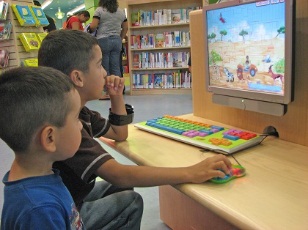 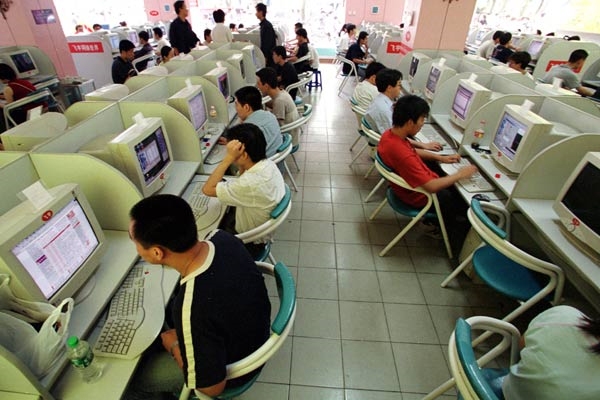 ই -বুক
লেখাপড়ার ব্যাপারে যখন আই সিটি ব্যবহার করতে শুরু করা হয়েছে তখন  ই-বুকগুলো ওয়েব সাইটেও রাখা আছে ।
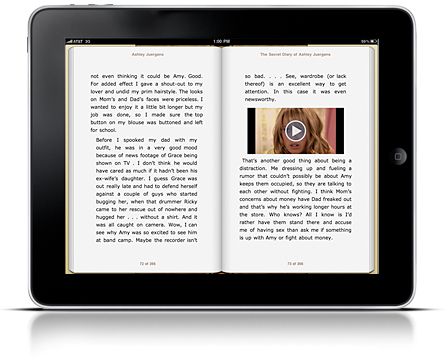 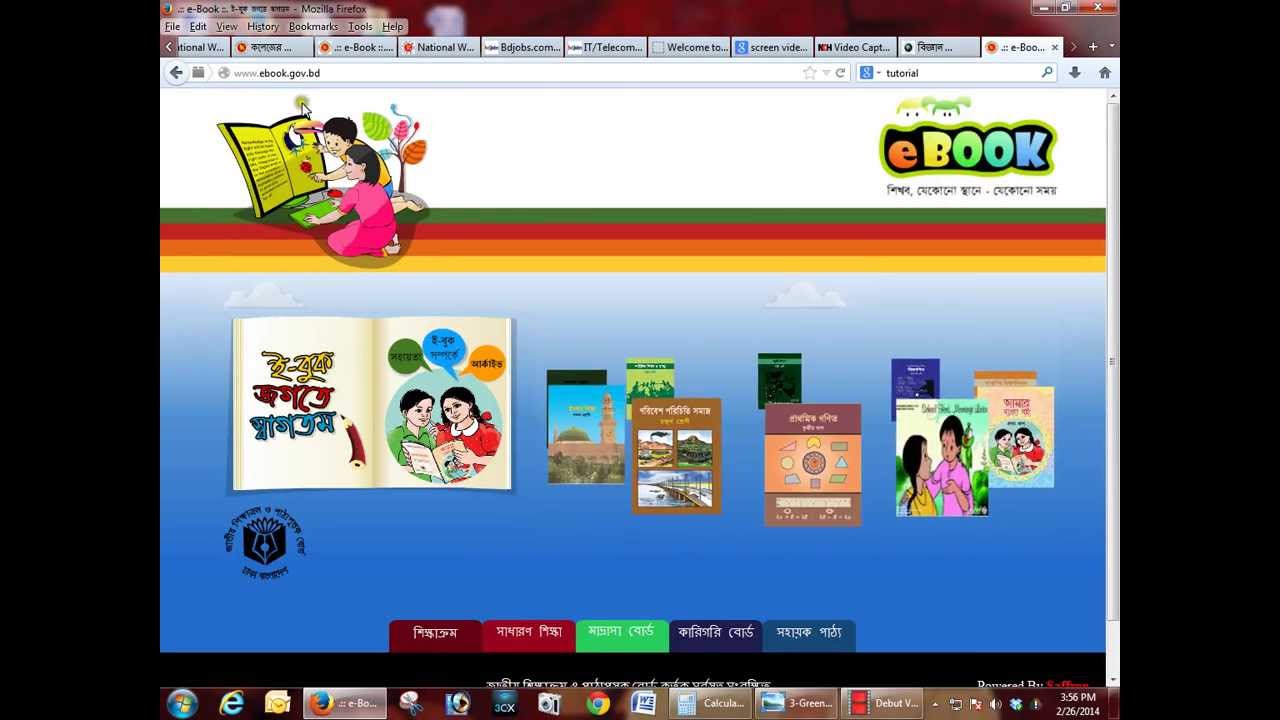 ই – বুক বা ইলেকট্রনিক বুক বা ই – বই হলো মুদ্রিত বইয়ের ইলেকট্রনিক রুপ । ই – বুককে নিন্মোক্ত ৫টি ভাগে ভাগ করা যায় :-
১। মুদ্রিত বইয়ের হুবুহুব প্রতিলিপি  ২। যে বইগুলো কেবল ইন্টারনেটে পড়া যায়
৩। মুৃদ্রত বইয়ের বাড়তি সুবিধাসহ ই-বুক   ৪। চৌকস ই – বুক  ৫। ই-বুকের অ্যাপস
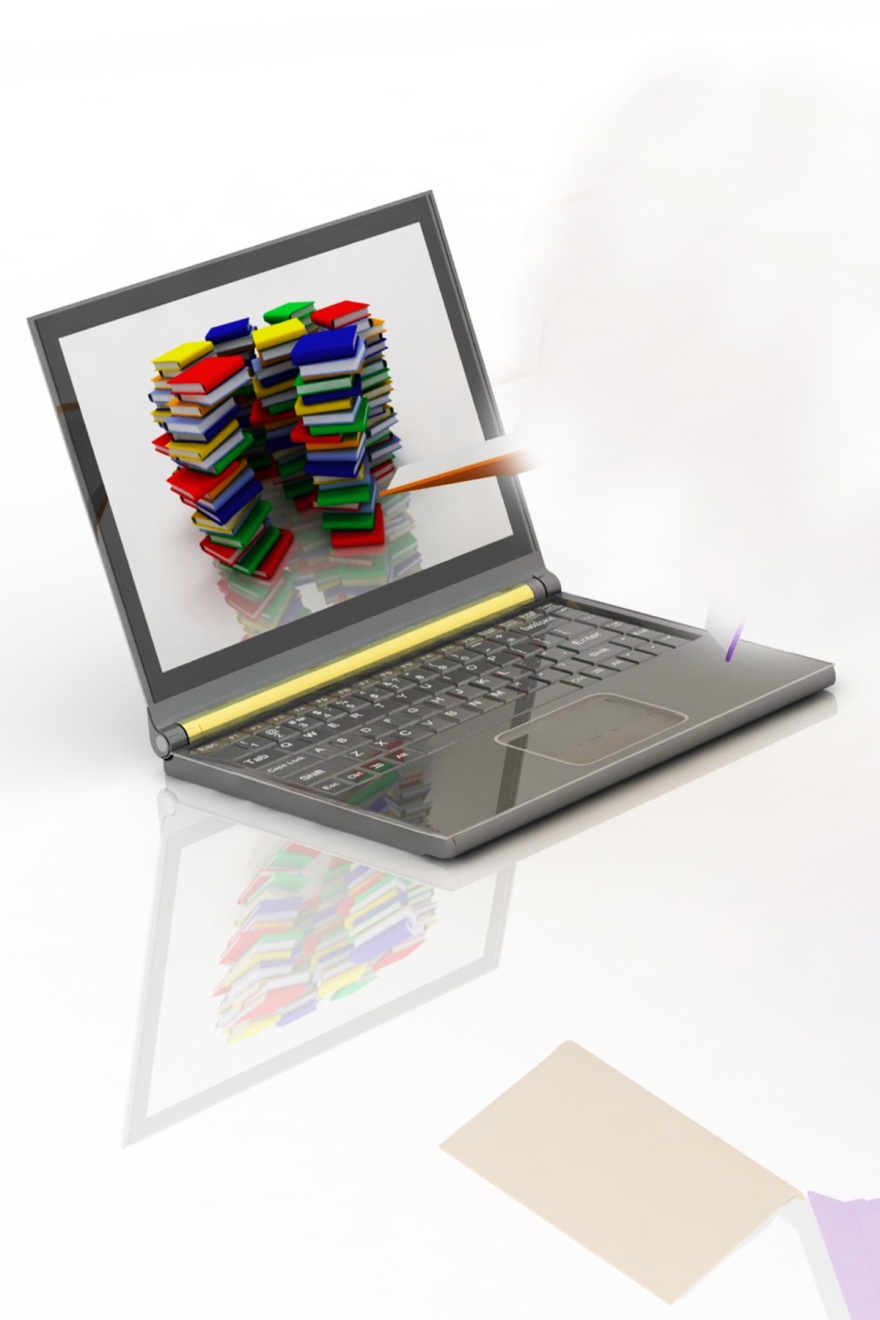 ই -বুক
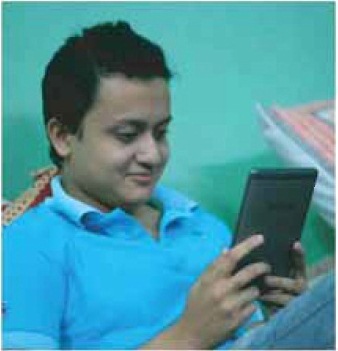 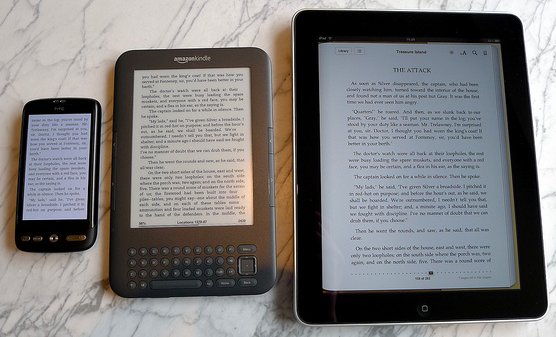 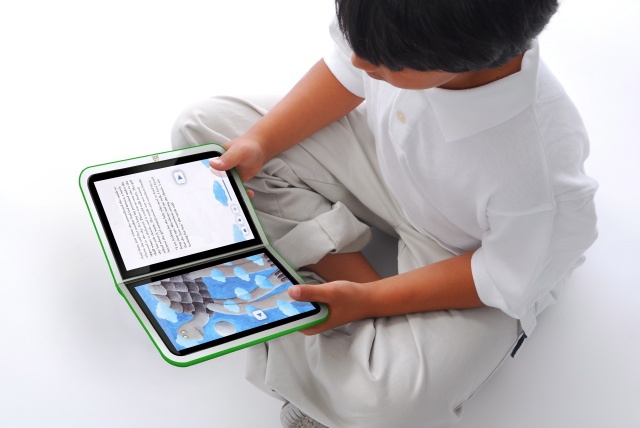 ইন্টারনেট ব্যবহারের মাধ্যমে কম্পিউটার দিয়ে বিভিন্ন বই পাঠ করা হচ্ছে। পৃথিবীর সবগুলো বই ই-বুকে সংরক্ষিত রয়েছে। ঘরে বসেই অনলাইনে পাঠ। প্রয়োজনে যে কেউ 
তার প্রিয়  বই ডাউনলোড করতে পারবে। ই-বুক  রিডারে সহস্রাধিক  বই ডাউনলোড করে রাখা যায়।  যে কোন সময়  বই ওপেন  করে  সাধারণ বই এর মতো পড়া যায়। গান শুনতে ও  ই-বুক রিডার ব্যবহার করে বই পড়া যায়  ।
শিক্ষায় ইন্টারনেট
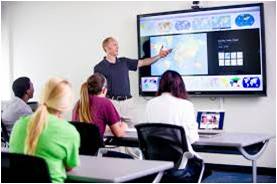 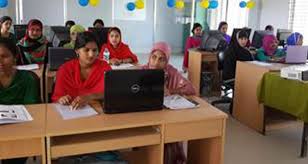 ১। মাল্টিমিডিয়ার সাহায্যে শিক্ষার্থীরা জটিল বিষয় সহজেই বুঝতে পারে ও শিক্ষা গ্রহণ আনন্দদায়ক হয়।
২। কম্পিউটার  ল্যাবে  শিক্ষার্থীরা  হাতে কলমে তথ্য ও যোগাযোগ প্রযুক্তির ব্যবহার  শিখতে পারে।
শিক্ষায় ইন্টারনেট
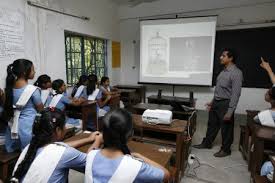 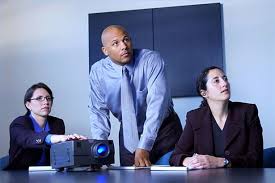 প্রজেক্টরের সাহায্যে যেকোন বিষয় পর্দায় সহজে উপস্থাপন করা যায়
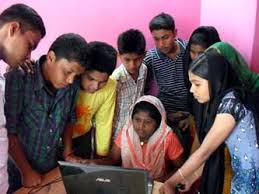 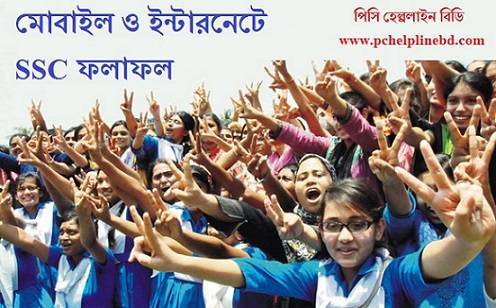 মোবাইল ফোন ও ইন্টারনেট ব্যবহার করে খুবই দ্রুত ও অতি সহজেই বিভিন্ন পরীক্ষার ফলাফল পেয়ে যাই।
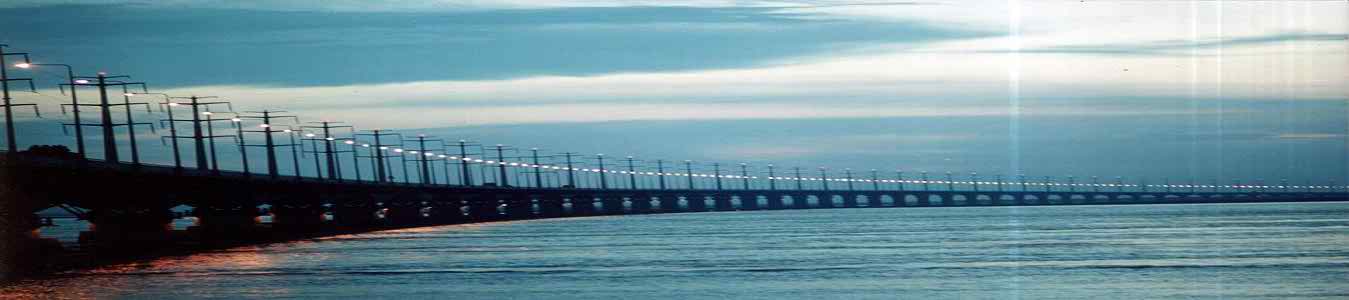 দলীয় কাজ
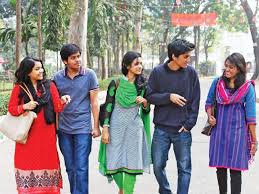 দৃষ্টি প্রতিবন্ধীরা কীভাবে ডিজিটাল কনটেন্ট ব্যবহার করে উপকৃত হতে পারে , তার একটি তালিকা তৈরি কর।
আমার শিক্ষায়ইন্টারনেট
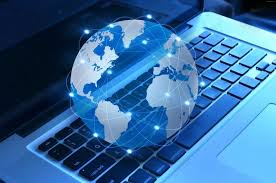 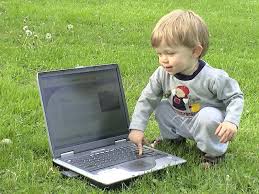 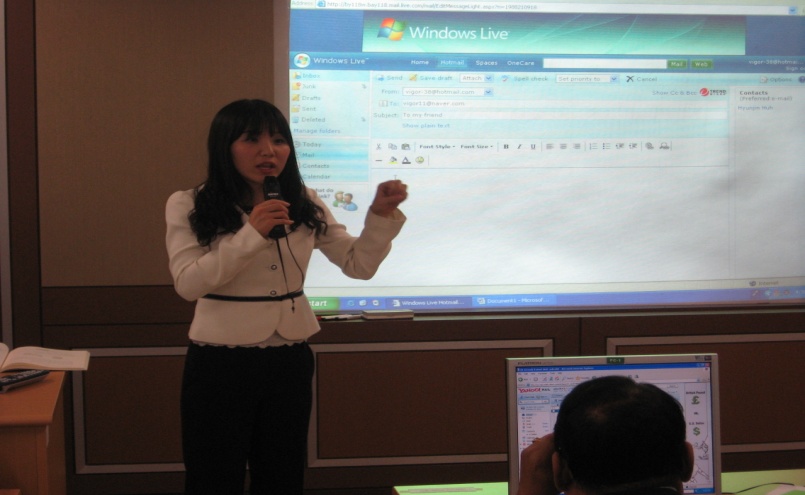 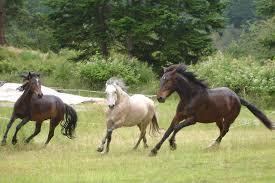 একুশ শতক অবশ্যই ডিজিটাল প্রকাশনার শতক হবে বাংলাদেশে ও।
আমার শিক্ষায়ইন্টারনেট
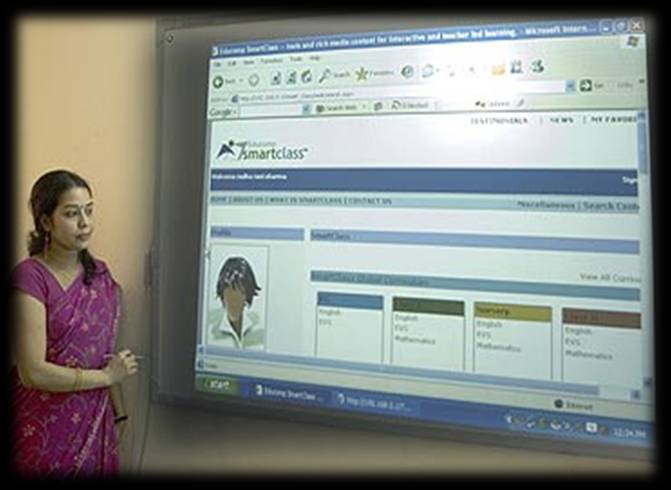 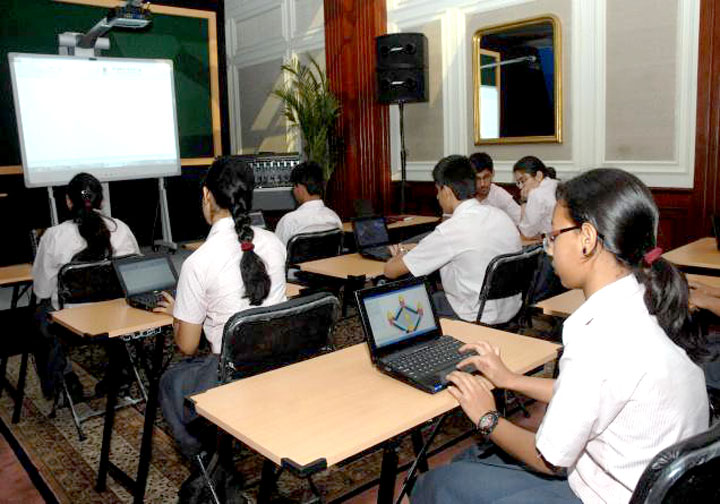 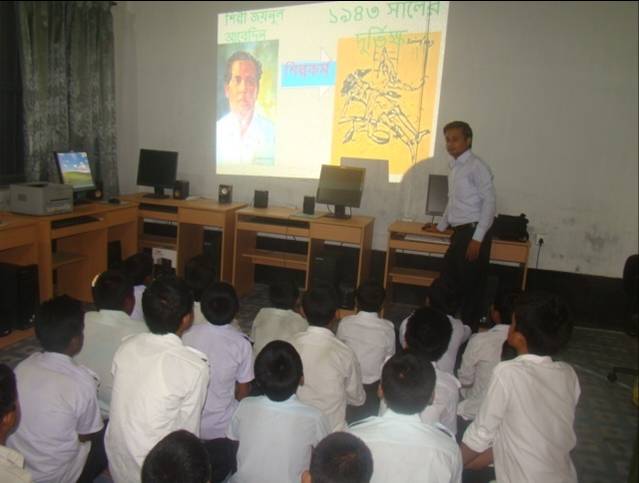 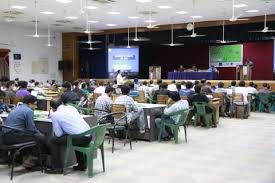 যিনি টেক্সট , গ্রাফিক্স, অডিও , ভিডিও, এনিমেশন  ইত্যাদি নিয়ে কাজ করেন তিনিই মাল্টিমিডিয়া কনটেন্টস ডেভেলপার।
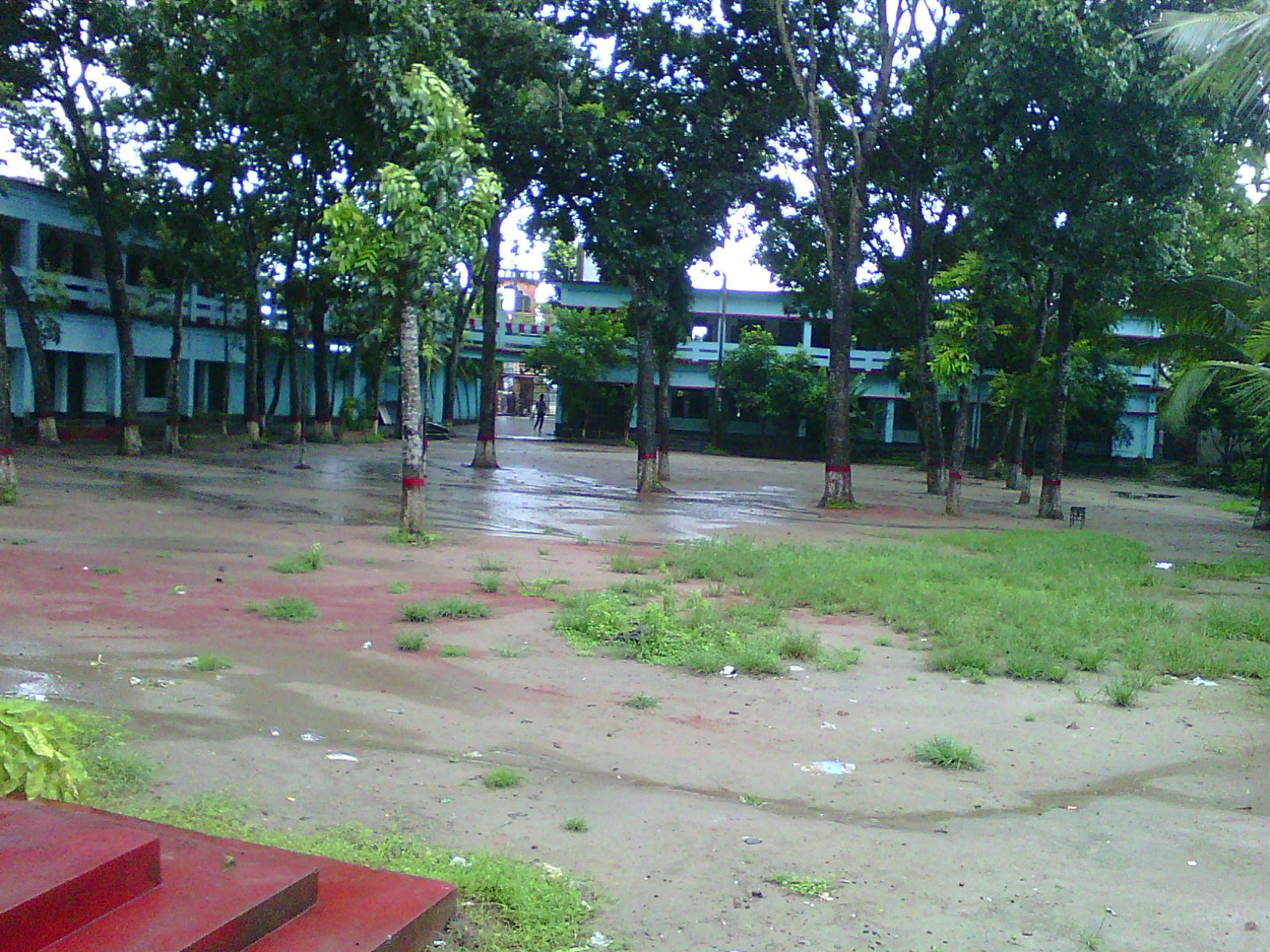 মুল্যায়ন
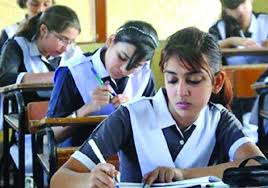 ডিজিটাল কনটেনন্টের প্রকারভেদ বর্ণনা কর।
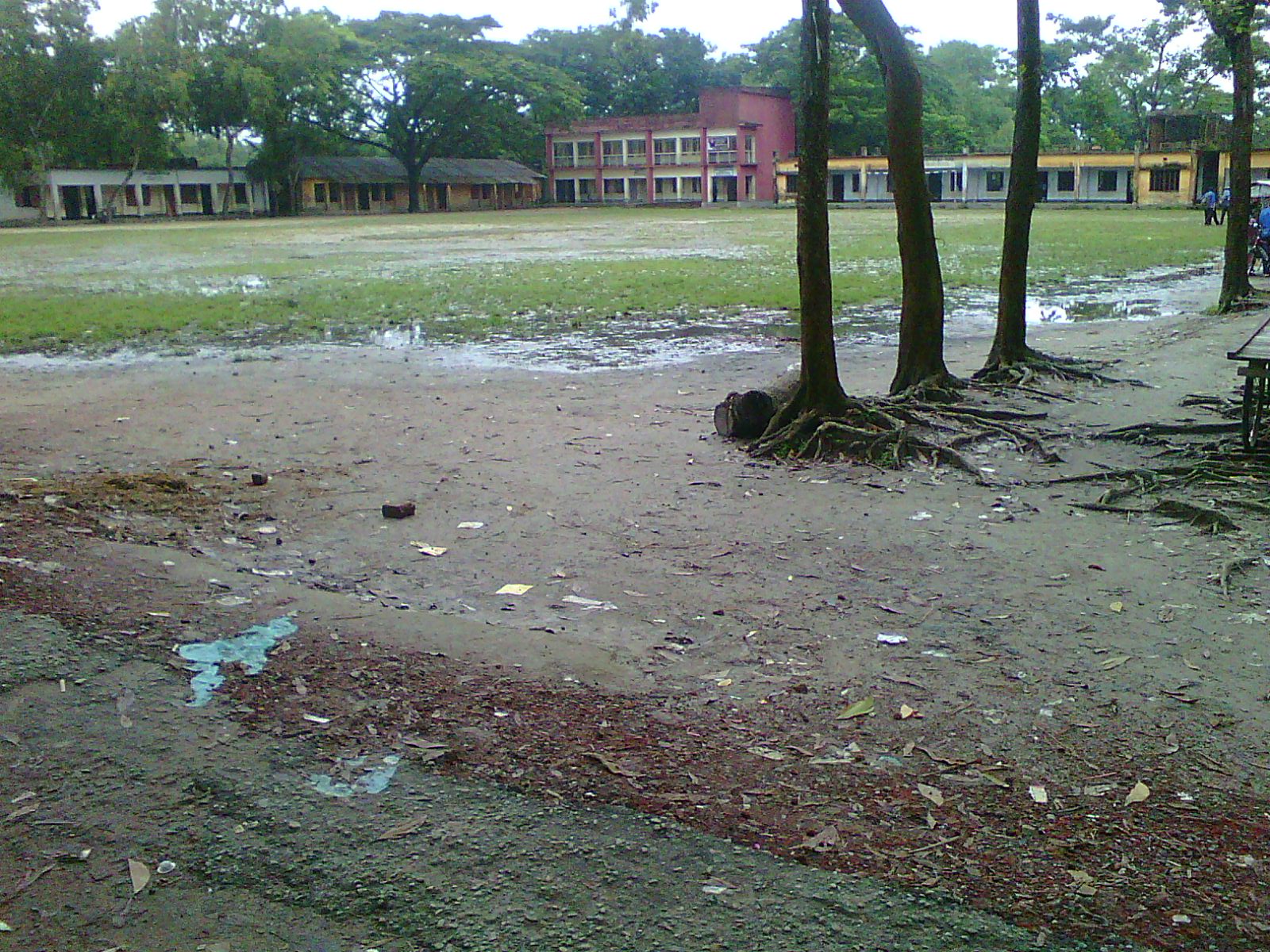 বাড়ির কাজ
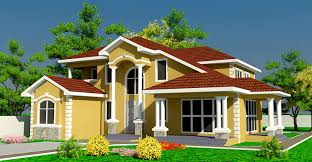 “ডিজিটাল কনটেন্ট ব্যবহার করে তোমরা কীভাবে  উপকৃত হতে পারবে, তার একটি তালিকা তৈরি করে আনবে।
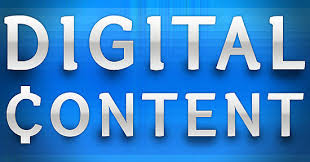 ক্লাসের সবাইকে ধন্যবাদ জানিয়ে শেষ করছি